საქართველოს სახელმწიფო საზღვრის კვეთის სტატისტიკა
 (ივლისი, 2019 წელი)
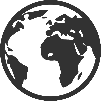 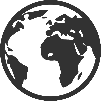 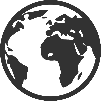 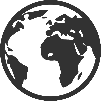 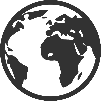 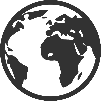 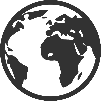 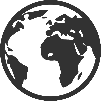 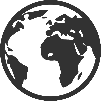 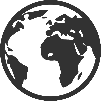 Border
Border
Border
Border
Border
Border
Border
Border
Border
Border
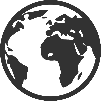 Border
© 2022,  შსს საინფორმაციო-ანალიტიკური დეპარტამენტი - საინფორმაციო  ცენტრი
საქართველოს სახელმწიფო საზღვარი
სახელმწიფო საზღვრის სიგრძე მეზობელ სახელმწიფოებთან
სასაზღვრო–გამტარი პუნქტები
ruseTis federacia – 894 km.
ყაზბეგი
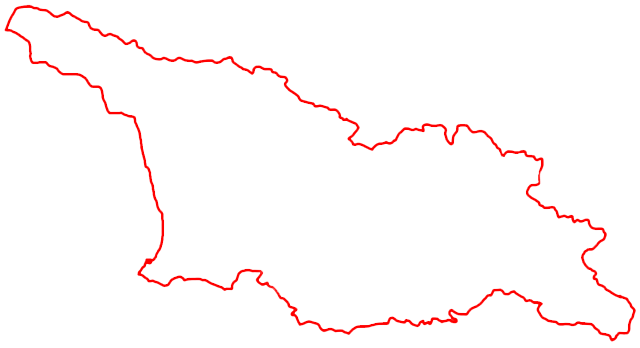 TurqeTi – 275 km.
სარფი
ვალე
კარწახი
Aazerbaijani	 – 446 km.
ცოდნა
სამთაწყარო
ვახტანგისი
წითელი ხიდი
somxeTi – 224 km.
სადახლო
ახკერპი
გუგუთი
ნინოწმინდა
საზღვაო საზღვარი
სანაპირო ზოლი - 309 კმ
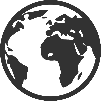 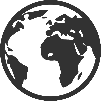 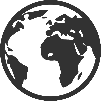 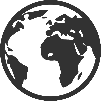 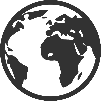 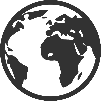 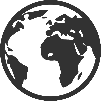 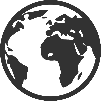 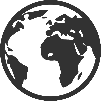 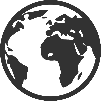 Border
Border
Border
Border
Border
Border
Border
Border
Border
Border
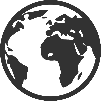 Border
პორტები
აეროპორტები
რკინიგზა
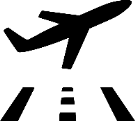 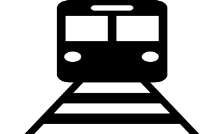 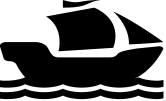 0
0
0
თბილისის აეროპორტი
ბათუმის აეროპორტი
ქუთაისის აეროპორტი
სადახლოს რკინიგზა
გარდაბნის რკინიგზა
კარწახის რკინიგზა
ბათუმის პორტი
  ფოთის პორტი
  ყულევის პორტი
საქართველოს სახელმწიფო საზღვრის კვეთის სტატისტიკასასაზღვრო - გამტარი პუნქტების მიხედვით  
(ივლისი, 2019 წელი)
სულ – სახელმწიფო საზღვრის კვეთა განხორციელდა  2 912 539 – ჯერ (შემოსვლა + გასვლა)
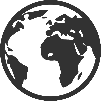 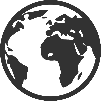 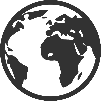 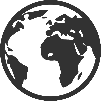 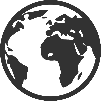 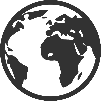 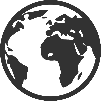 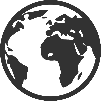 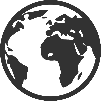 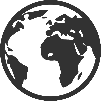 Border
Border
Border
Border
Border
Border
Border
Border
Border
Border
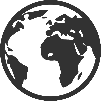 Border
საქართველოს სახელმწიფო საზღვარზე გადაადგილებული  უცხო ქვეყნის მოქალაქეები
(ივლისი, 2019 წელი)
16,7%
8,5%
-2,9%
4,1%
შემოსვლების საერთო რაოდენობა - 1 126 792
24 საათი და მეტი - 572 626
ტრანზიტი - 276 150
სხვა - 278 016
ტრანზიტი 
(24 საათზე ნაკლებ დროში სხვადასხვა ქვეყანასთან საზღვრის კვეთა)
ვიზიტორი
(24 საათი და მეტი)
შემოსვლების საერთო რაოდენობა
სხვა
(24 საათამდე)
- 7,2%
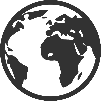 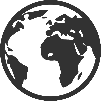 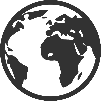 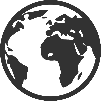 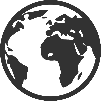 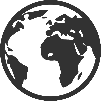 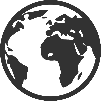 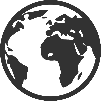 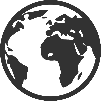 Border
Border
Border
Border
Border
Border
Border
Border
Border
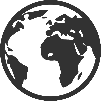 Border
ქვეყნების პირველი ექვსეული და ევროკავშირი კვეთების რაოდენობის მიხედვით (შემოსვლა)
(ივლისი, 2019 წელი)
-12%
17%
5%
10%
15%
22%
44%
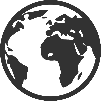 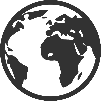 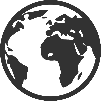 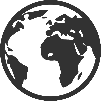 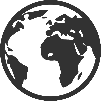 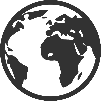 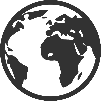 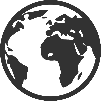 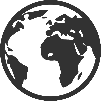 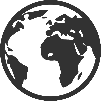 Border
Border
Border
Border
Border
Border
Border
Border
Border
Border
ქვეყნების  ოცეული (პირველი ექვსეულის შემდეგ) კვეთების რაოდენობის მიხედვით (შემოსვლა)
       (ივლისი, 2019 წელი)
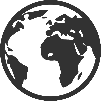 Border
საქართველოს სახელმწიფო საზღვარზე გადაადგილებულ უცხო ქვეყნის მოქალაქეთა 
საზღვრის კვეთის სტატისტიკური მონაცემები სქესის და ასაკის მიხედვით
(ივლისი, 2019 წელი)
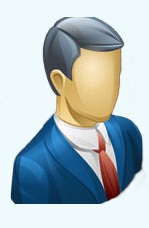 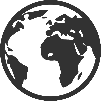 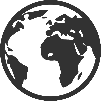 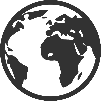 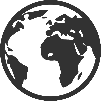 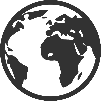 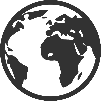 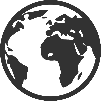 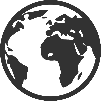 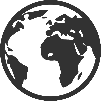 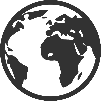 Border
Border
Border
Border
Border
Border
Border
Border
Border
Border
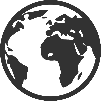 Border
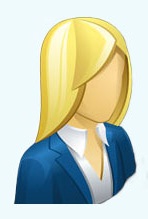 საქართველოს მოქალაქეთა საზღვრის კვეთა
 (ივლისი, 2019 წელი)
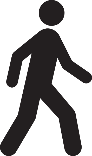 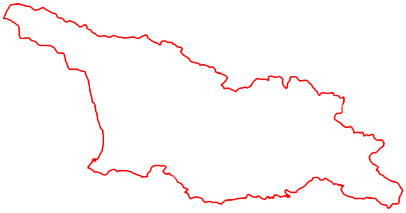 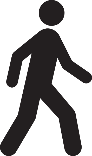 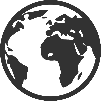 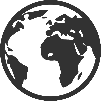 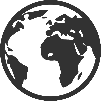 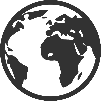 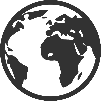 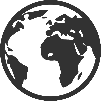 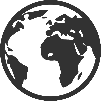 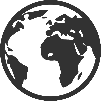 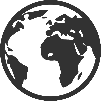 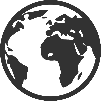 Border
Border
Border
Border
Border
Border
Border
Border
Border
Border
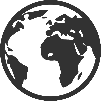 Border
საქართველოს სახელმწიფო საზღვარზე გადაადგილებულ საქართველოს მოქალაქეთა 
საზღვრის კვეთის სტატისტიკური მონაცემები სქესის და ასაკის მიხედვით
(ივლისი, 2019 წელი)
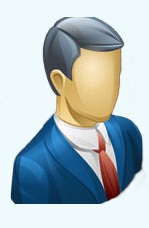 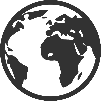 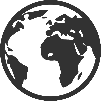 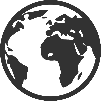 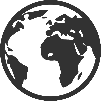 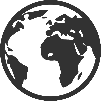 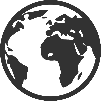 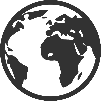 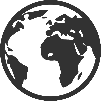 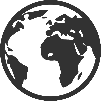 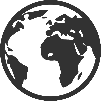 Border
Border
Border
Border
Border
Border
Border
Border
Border
Border
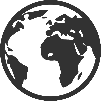 Border
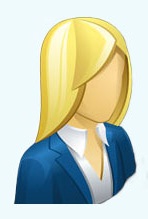 საავტომობილო ტრანსპორტის მოძრაობის დინამიკა 
სასაზღვრო-გამტარი პუნქტების მიხედვით  
(ივლისი, 2019 წელი)
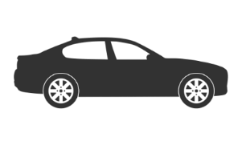 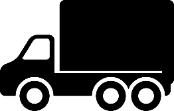 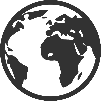 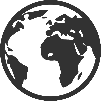 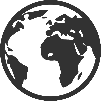 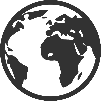 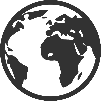 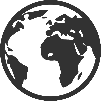 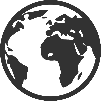 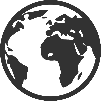 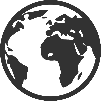 Border
Border
Border
Border
Border
Border
Border
Border
Border
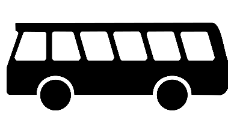 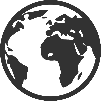 Border
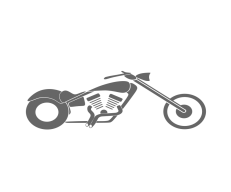 საავტომობილო ტრანსპორტის მოძრაობის დინამიკა 
სასაზღვრო-გამტარი პუნქტების მიხედვით  
(ივლისი, 2019 წელი)
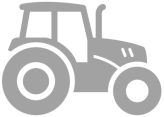 თურქეთისკენ/ თურქეთიდან -    78 128-ჯერ
რუსეთისკენ/
რუსეთიდან – 
112 051-ჯერ
საავტომობილო ტრანსპორტის მოძრაობის დინამიკა მოსაზღვრე ქვეყნების მიხედვით 
კვეთების
რაოდენობა ორივე მიმართულებით:  
465 898
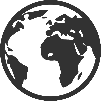 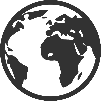 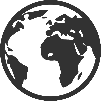 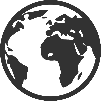 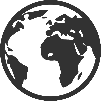 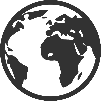 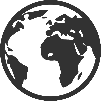 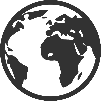 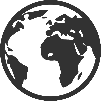 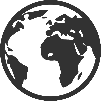 Border
Border
Border
Border
Border
Border
Border
Border
Border
Border
აზერბაიჯანისკენ
/აზერბაიჯანიდან – 120 512-ჯერ
სომხეთისკენ/
სომხეთიდან - 
153 169-ჯერ
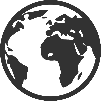 Border
საავტომობილო ტრანსპორტის მისაბმელების მოძრაობის დინამიკა 
სასაზღვრო-გამტარი პუნქტების მიხედვით  
(ივლისი, 2019 წელი)
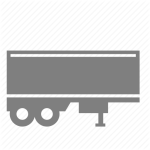 საავტომობილო ტრანსპორტის ტრანზიტული მოძრაობის დინამიკა 
(ივლისი, 2019 წელი)
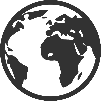 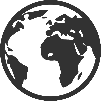 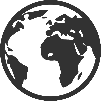 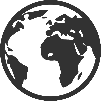 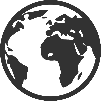 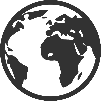 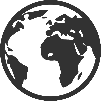 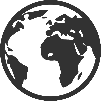 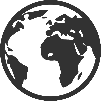 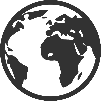 Border
Border
Border
Border
Border
Border
Border
Border
Border
Border
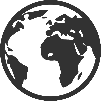 Border
სარკინიგზო ტრანსპორტის მოძრაობის დინამიკა 
(ივლისი, 2019 წელი)
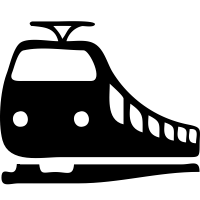 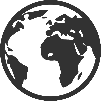 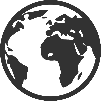 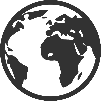 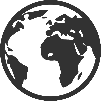 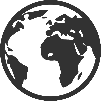 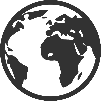 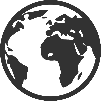 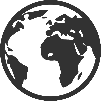 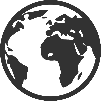 Border
Border
Border
Border
Border
Border
Border
Border
Border
საზღვაო რეისების დინამიკა (შემოსვლა + გასვლა) (ივლისი, 2019 წელი)
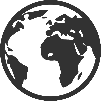 Border
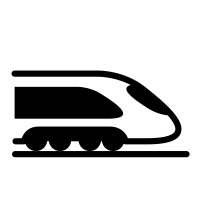 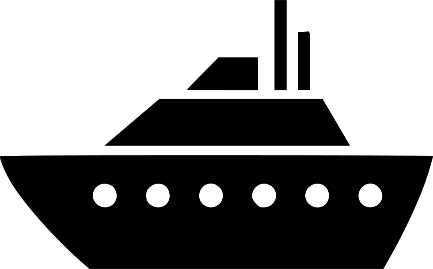 გმადლობთ 
ყურადღებისათვის!
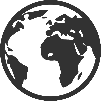 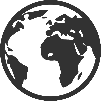 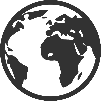 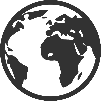 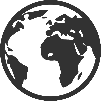 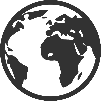 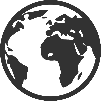 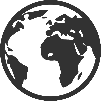 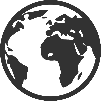 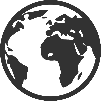 Border
Border
Border
Border
Border
Border
Border
Border
Border
Border
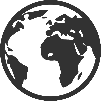 Border